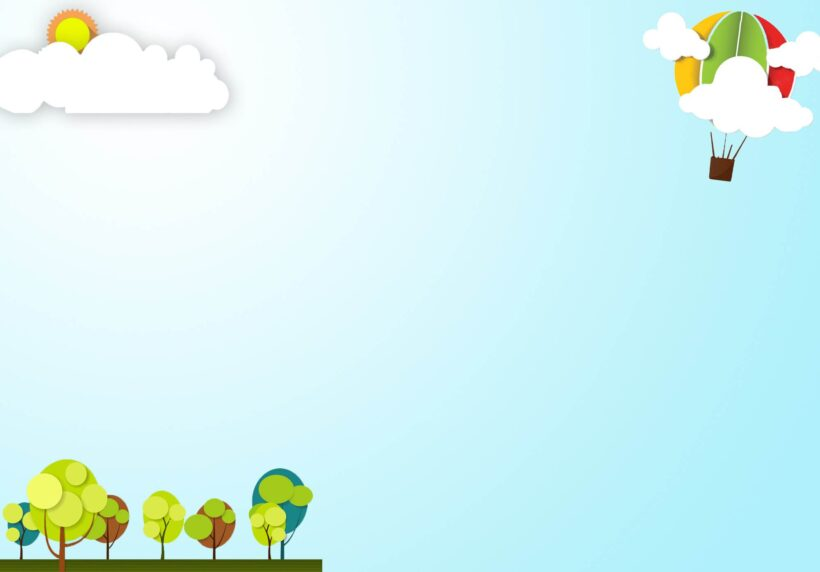 PHÒNG GIÁO DỤC VÀ ĐÀO TẠO HUYỆN GIA LÂM
TRƯỜNG MẦM NON HOA SỮA
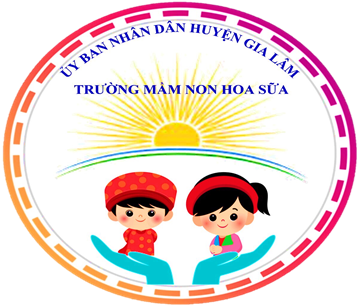 ĐỀ TÀI: KĨ NĂNG SỐNG 
“Dạy trẻ kĩ năng khi ho, ngáp, hắt hơi”
Lứa tuổi: 3 - 4 tuổi
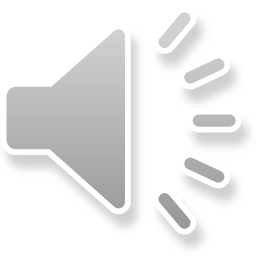 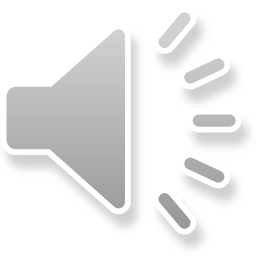 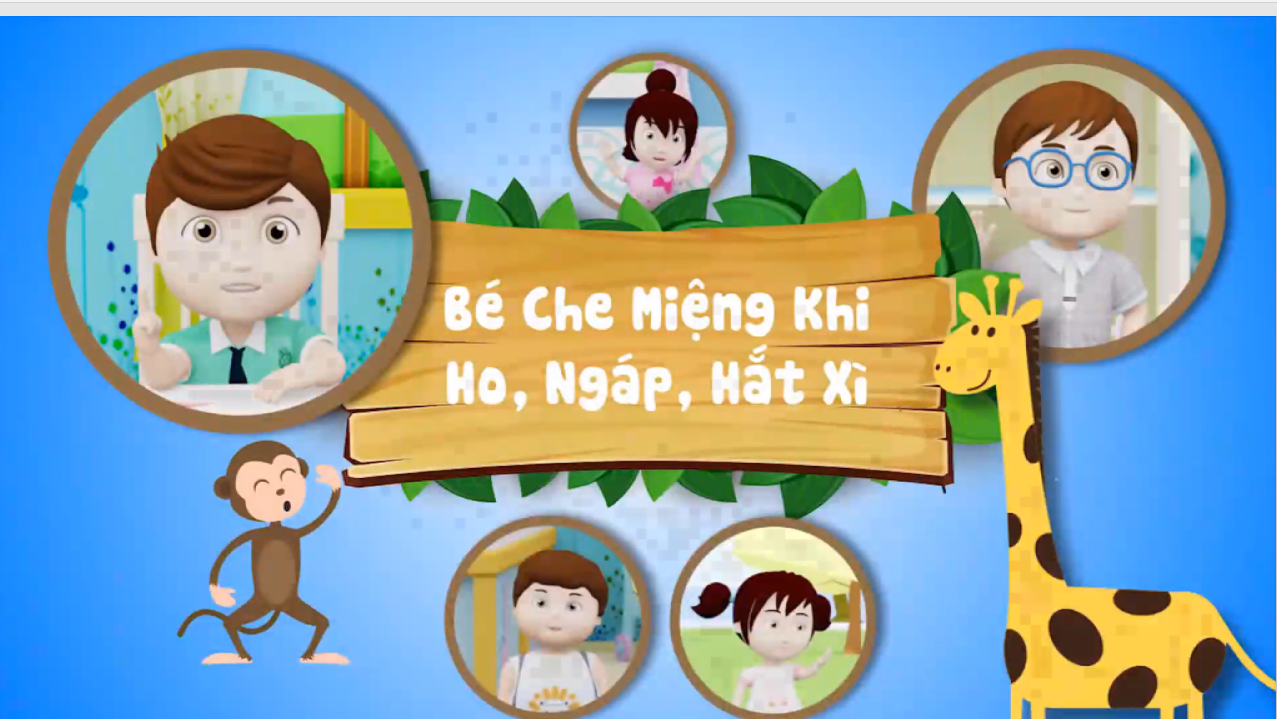 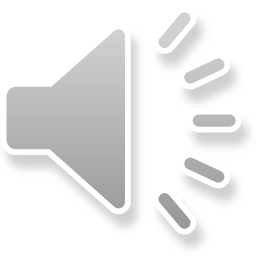 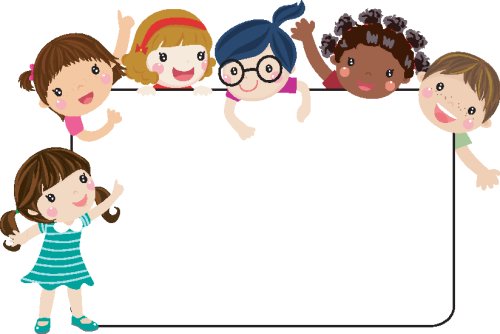 XIN CHÀO VÀ 
HẸN GẶP LẠI TẤT CẢ CÁC CON.
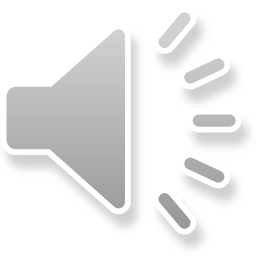